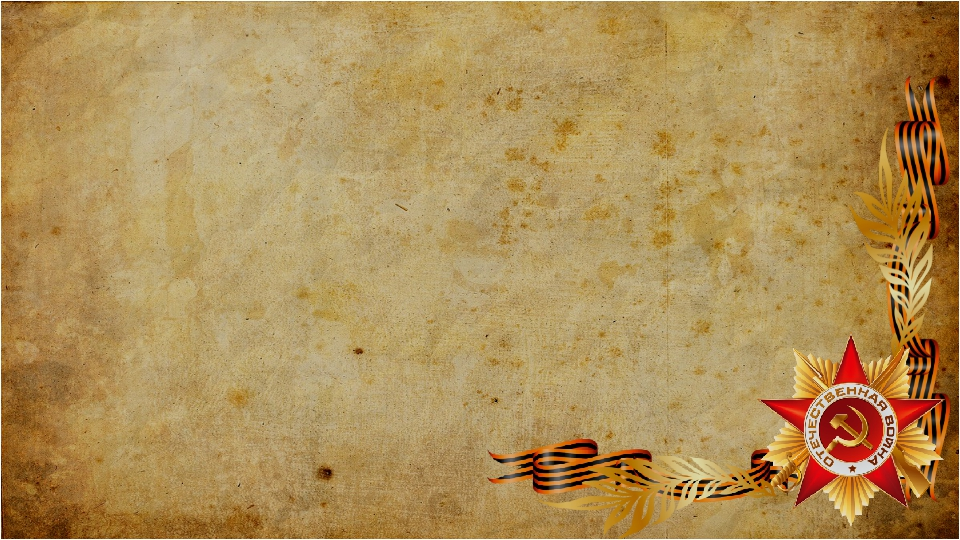 На рубеже воинской доблести
На братских могилах не ставят крестов,И вдовы на них не рыдают,К ним кто-то приносит букеты цветов,И Вечный огонь зажигают.
(В.С. Высоцкий)
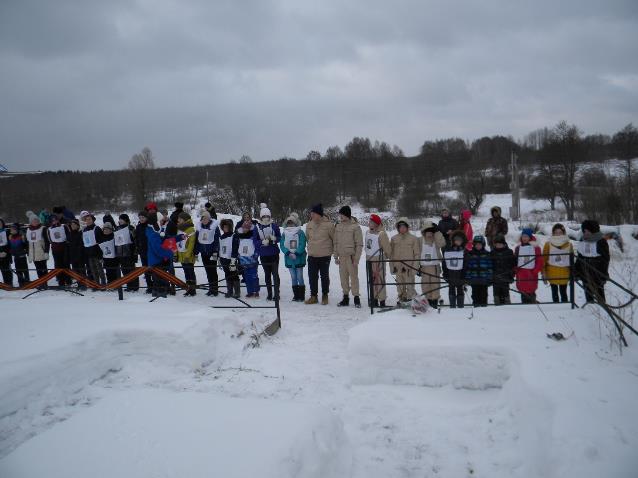 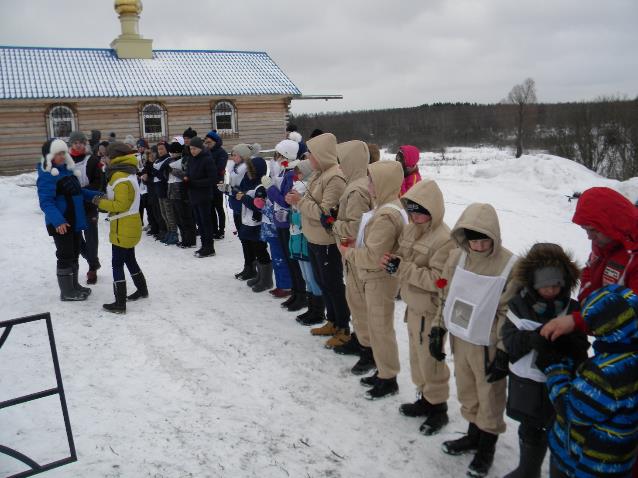 Прибытие к месту проведения мероприятия, деревня Новые Клины, братская могила воинов погибших в этих местах 1942 году
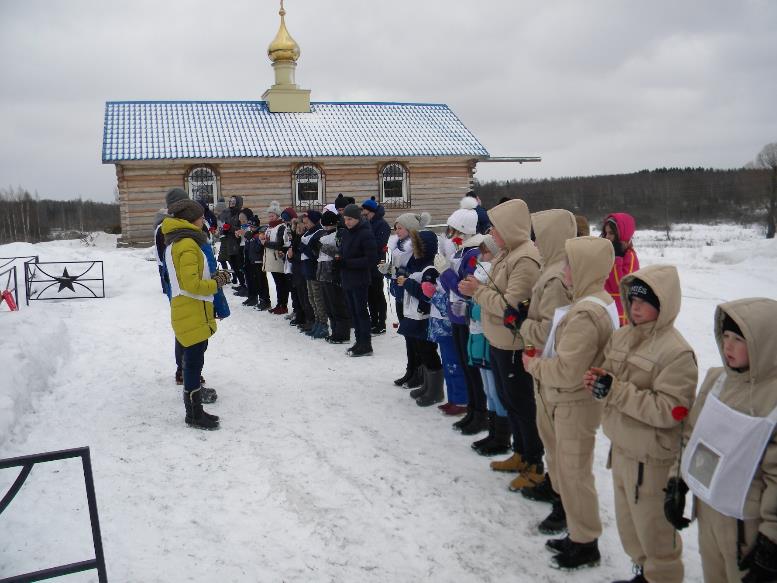 Митинг открыли поисковики отряда «Воря» стихами и рассказом о боях в этих местах
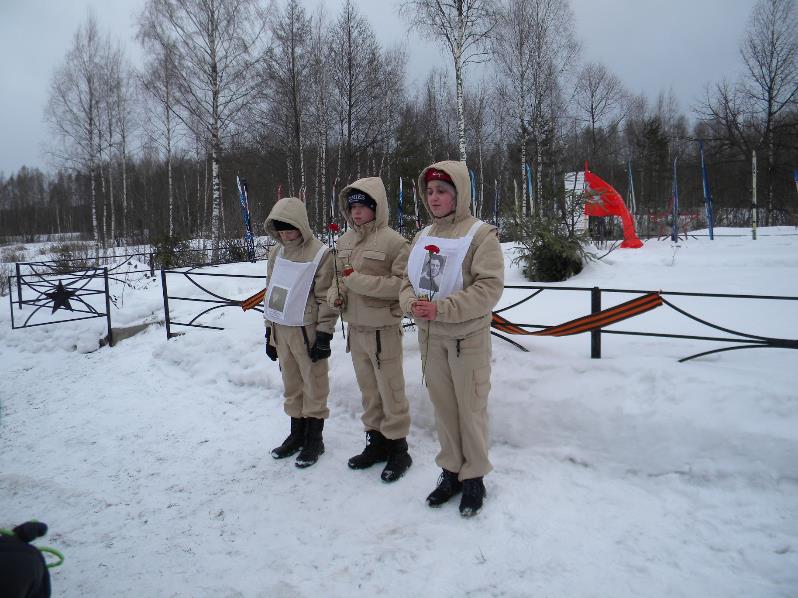 Юнармейцы читают стихи посвященные воинам погибшим в годы Великой Отечественной войны
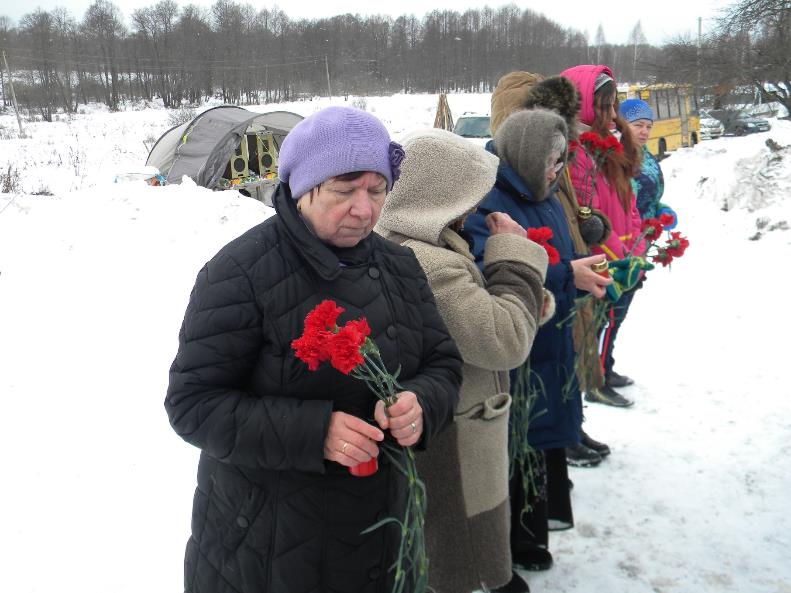 Местные жители – уроженцы деревни Новые Клины пришли на митинг, что бы почтить память бойцов 24 лыжного батальона
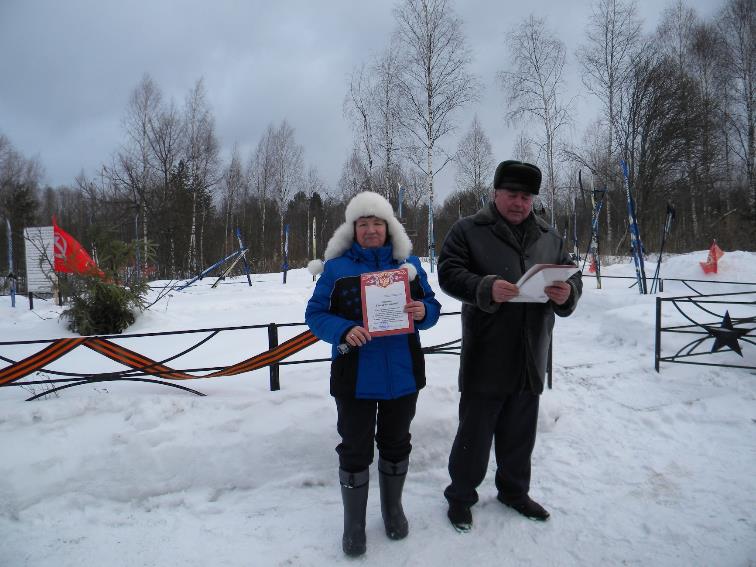 Награждение одного из организаторов лыжного пробега 
Кальченко Г.В. Благодарственным письмом от администрации 
МР «Износковский район»
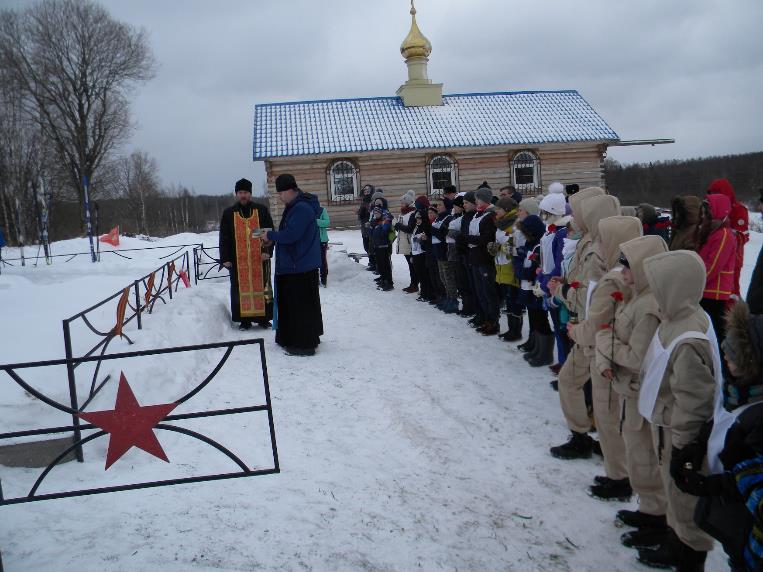 Молебен в память о воинах погибших на Износковской земле
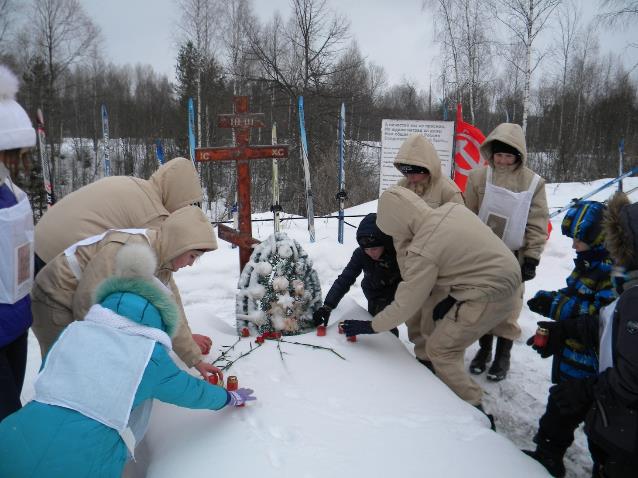 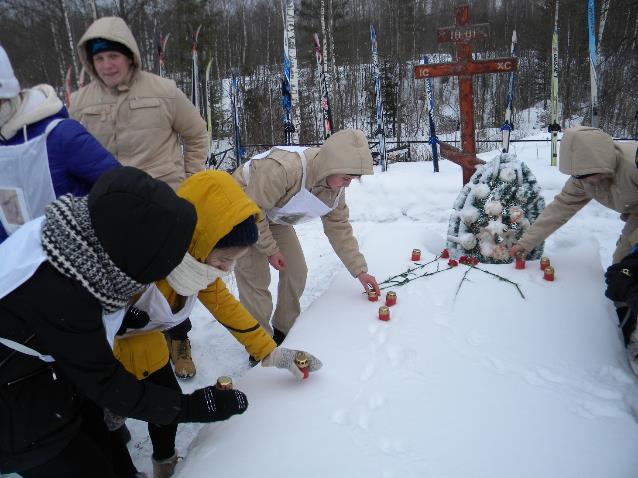 Возложение цветов и зажжённых свечей
 на братские могилы
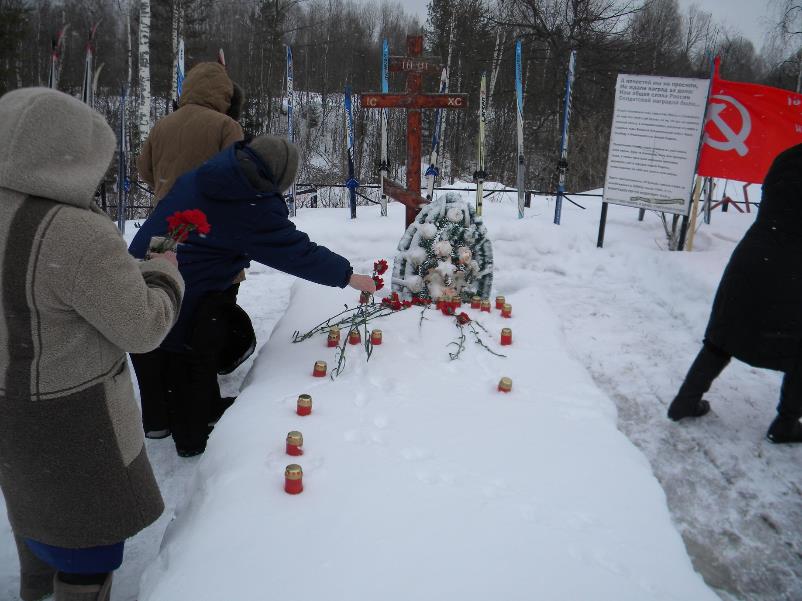 Возложение цветов местными жителями
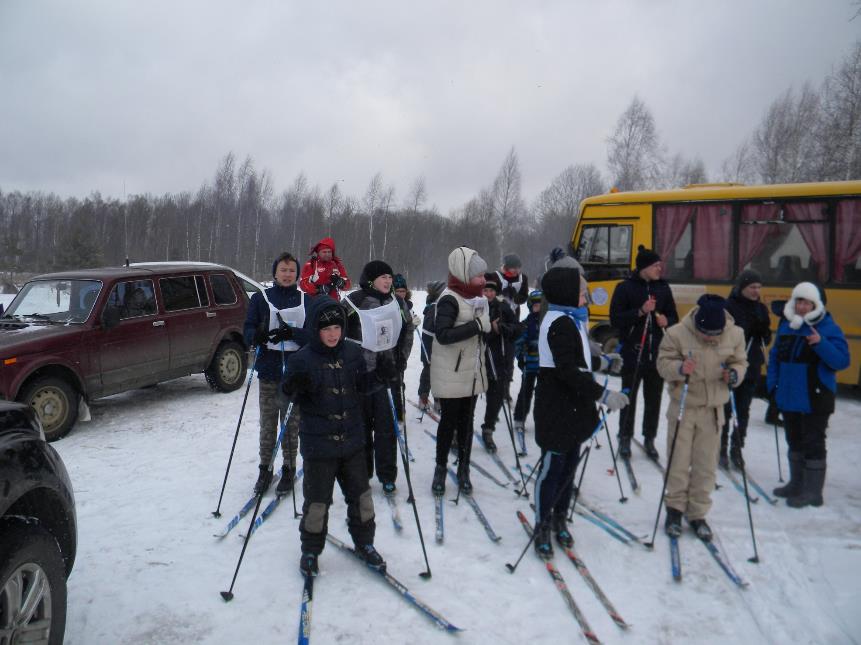 Подготовка к старту лыжного пробега
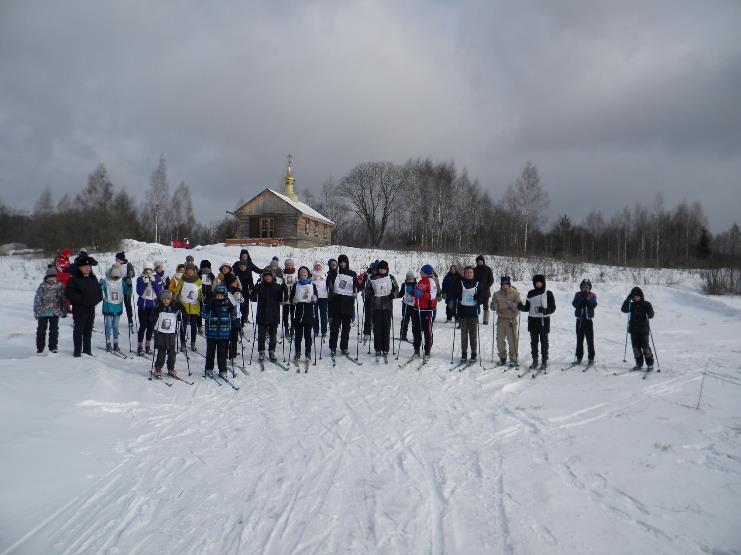 Старт пробега по местам боев 24 лыжного батальона с немецко-фашистскими захватчиками
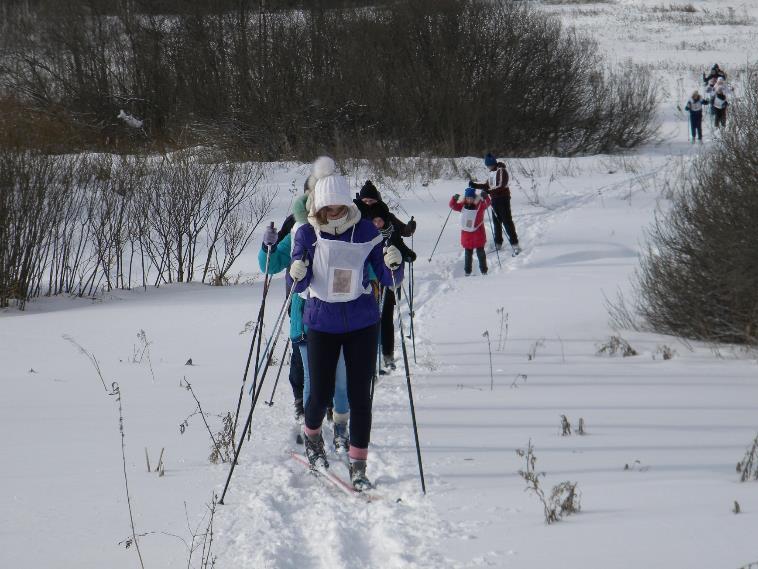 Именно так лыжники 24 лыжного батальона пробирались в тыл к фашистам, чтобы перекрыть дорогу ведущую на Москву
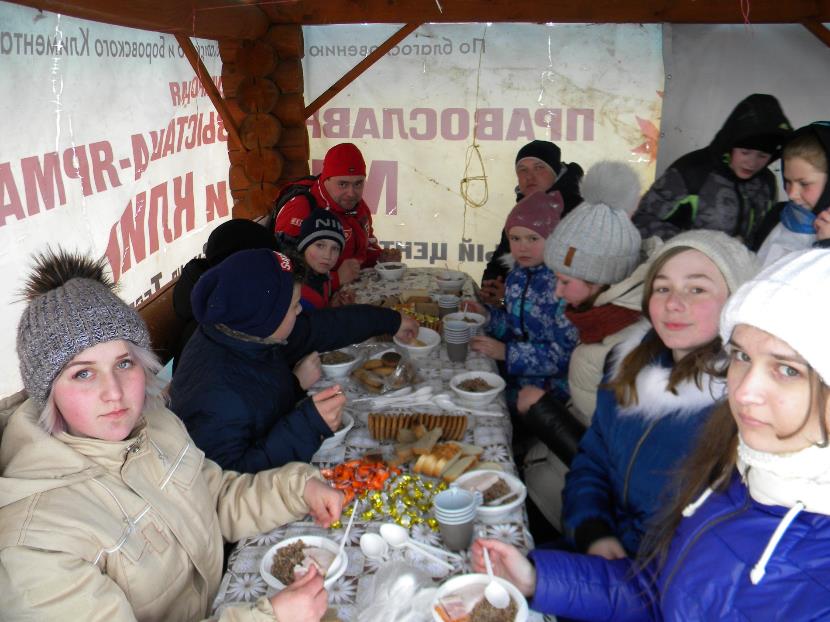 Обед был вкусным и сытным
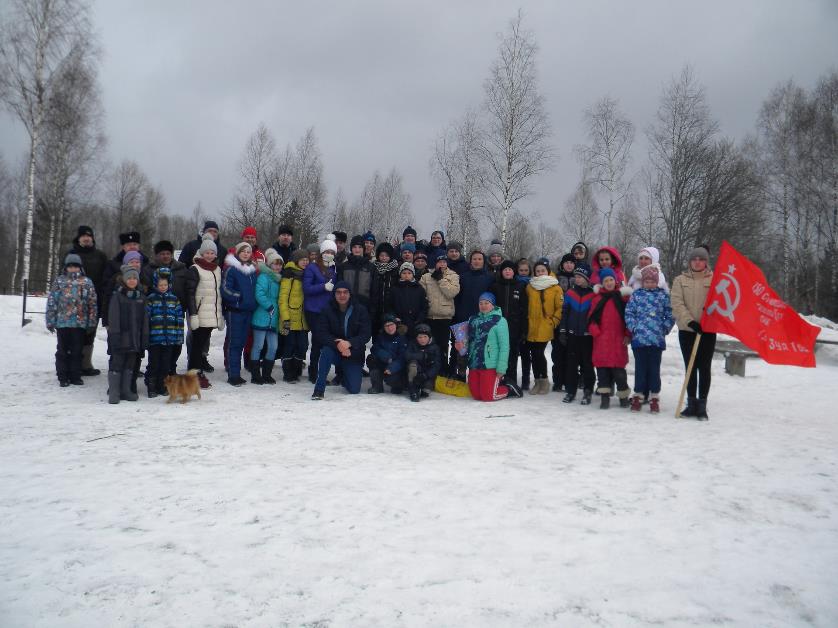 Общее фото всех участников лыжного пробега
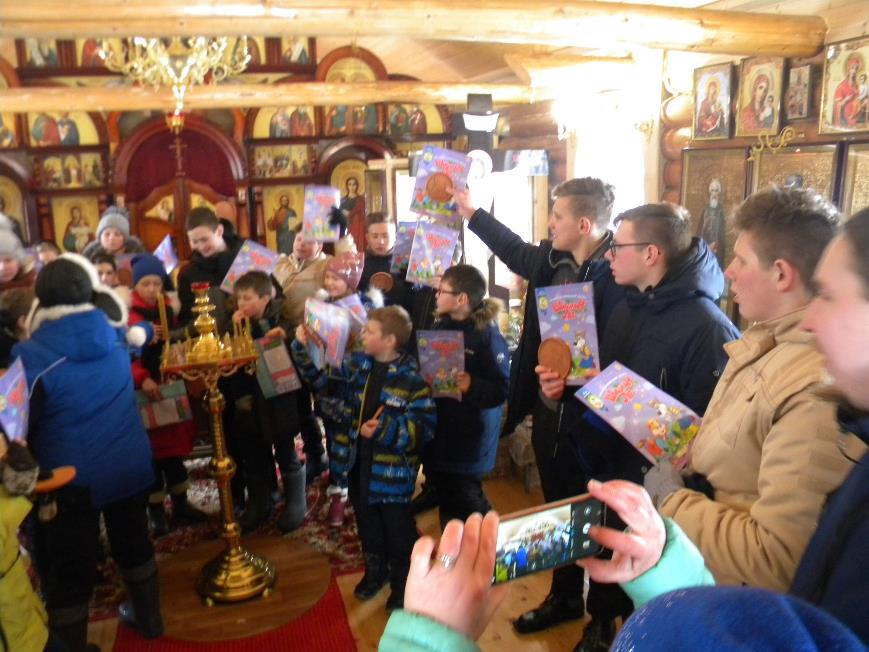 Все участники пробега получили подарок в память о мероприятии